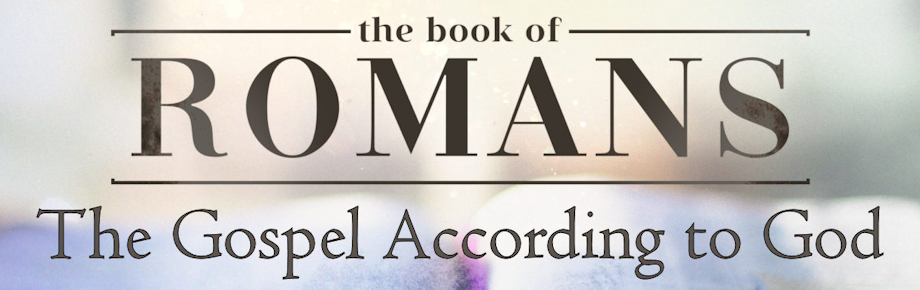 How God Justifies Sinners (Part 1)
Romans 3:21-26
Sunday, May 19, 2024
Romans 3:10-12
10 as it is written, "THERE IS NONE RIGHTEOUS, NOT EVEN ONE; 11 THERE IS NONE WHO UNDERSTANDS, THERE IS NONE WHO SEEKS FOR GOD; 12 ALL HAVE TURNED ASIDE, TOGETHER THEY HAVE BECOME USELESS; THERE IS NONE WHO DOES GOOD, THERE IS NOT EVEN ONE."
Romans 1:16-17
16 For I am not ashamed of the gospel, for it is the power of God for salvation to everyone who believes, to the Jew first and also to the Greek. 17 For in it the righteousness of God is revealed from faith to faith; as it is written, "BUT THE RIGHTEOUS man SHALL LIVE BY FAITH."
Job 9:2
In truth I know that this is so; but how can a man be in the right before God?”
Romans 3:21-23
21 But now apart from the Law the righteousness of God has been manifested, being witnessed by the Law and the Prophets, 22 even the righteousness of God through faith in Jesus Christ for all those who believe; for there is no distinction; 23 for all have sinned and fall short of the glory of God,
Romans 3:21-23
24 being justified as a gift by His grace through the redemption which is in Christ Jesus; 25 whom God displayed publicly as a propitiation in His blood through faith. This was to demonstrate His righteousness, because in the forbearance of God He passed over the sins previously committed; 26 for the demonstration, I say, of His righteousness at the present time, so that He would be just and the justifier of the one who has faith in Jesus.
Justification is…
Apart from the Law (3:21a)
Affirmed by the Old Testament (3:21b)
Appointed by God  (3:22a)
Acquired by faith (3:22b)
Available to all who believe (3:22c)
Absolutely needed by all (3:23)
Announced by God (3:24a)
Attained as a gift (3:24b)
Accomplished by Jesus Christ (3:24c-25)
Assembled by God (3:25b-26)
Justification is…
Apart from the Law (3:21a)
But now apart from the Law the righteousness of God has been manifested…
Spurgeon
Now there comes in a new principle - the principle of grace, which accomplishes what the law never could accomplish; That is, the free justification of all the guilty ones who believe in Jesus. And this justification is a righteous one, seeing that it is based upon the redemption that is in Christ Jesus.
Justification is…
Apart from the Law (3:21a)
Affirmed by the Old Testament (3:21b)
…being witnessed by the Law and the Prophets
Romans 1:2; 3:21
1:2 [the gospel of God] which He promised beforehand through His prophets in the holy Scriptures,
3:21 the righteousness of God has been manifested, being witnessed by the Law and the Prophets
Genesis 15:6
Then he [Abraham] believed in the LORD and He reckoned it to him as righteousness.
Psalm 32:1-2
1 How blessed is he whose transgression is forgiven, Whose sin is covered! 2 How blessed is the man to whom the LORD does not impute iniquity, And in whose spirit there is no deceit!
Isaiah 53:11
As a result of the anguish of His soul, He will see it and be satisfied; By His knowledge the Righteous One, My Servant, will justify the many, As He will bear their iniquities.
Justification is…
Apart from the Law (3:21a)
Affirmed by the Old Testament (3:21b)
Appointed by God (3:22a)
even the righteousness of God…
Justification is…
Apart from the Law (3:21a)
Affirmed by the Old Testament (3:21b)
Appointed by God (3:22a)
Acquired by faith (3:22b)
…through faith in Jesus Christ for all those who believe
1 Corinthians 1:30
But by His [God’s] doing you are in Christ Jesus, who became to us wisdom from God, and righteousness and sanctification, and redemption,
Justification is…
Apart from the Law (3:21a)
Affirmed by the Old Testament (3:21b)
Appointed by God (3:22a)
Acquired by faith (3:22b)
…through faith in Jesus Christ for all those who believe
Romans 5:1
Therefore, having been justified by faith, we have peace with God through our Lord Jesus Christ
Ephesians 2:8-9
8 For by grace you have been saved through faith; and that not of yourselves, it is the gift of God; 9 not as a result of works, so that no one may boast.
Justification is…
Apart from the Law (3:21a)
Affirmed by the Old Testament (3:21b)
Appointed by God  (3:22a)
Acquired by faith (3:22b)
Available to all who believe (3:22c)
Absolutely needed by all (3:23)
Announced by God (3:24a)
Attained as a gift (3:24b)
Accomplished by Jesus Christ (3:24c-25)
Assembled by God (3:25b-26)
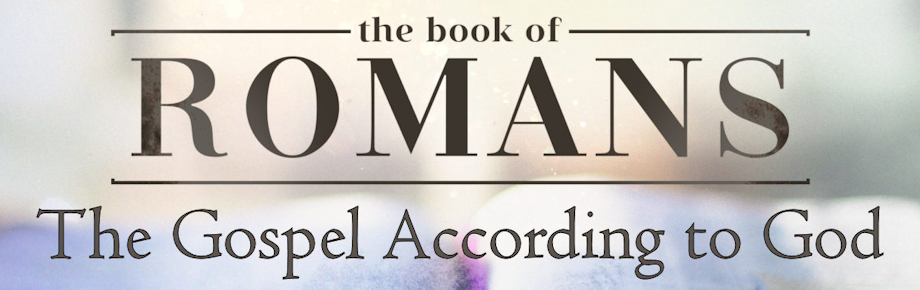 How God Justifies Sinners (Part 1)
Romans 3:21-26
Sunday, May 19, 2024